Boating Safety in Australia Different Waters, Common Challenges
Howard Glenn
Chair
Australian Recreational Boating Safety Committee

General Manger
Office of Boating Safety & Maritime Affairs(OBSMA)
Transport for NSW
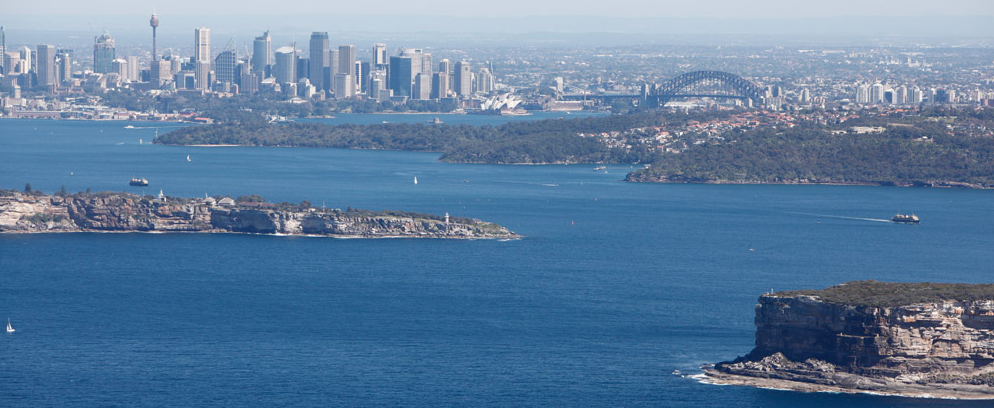 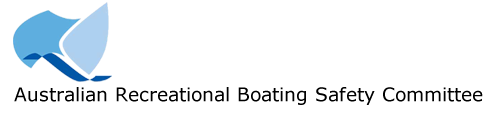 1
Population 22.5 million
7.2 million in New South Wales

5.57 million in Victoria

4.5 million in Queensland

2.4 million in Western Australia

1.65 million in South Australia

500,000 in Tasmania

300,000 in Australian Capital Territory

200,000 in Northern Territory
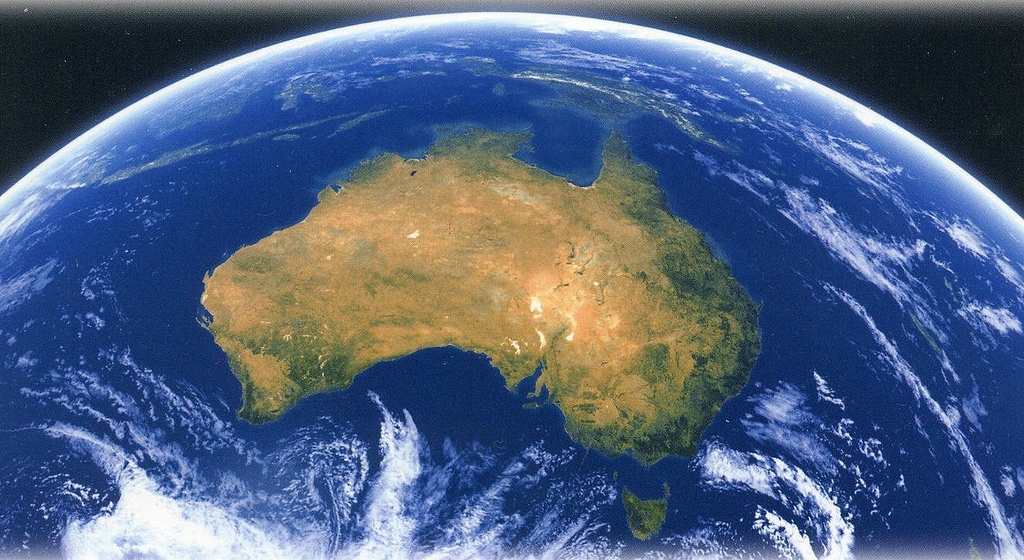 Australia’s land mass of 7.7 million sq km compared to Canada’s 10 million sq km (with a
population of 33 million) makes it the sixth largest country in the world. It is also the only one of the
largest six nations that is completely surrounded by water.
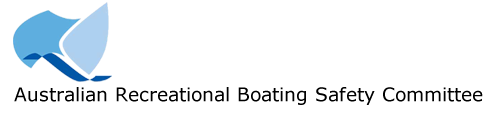 2
An estimated 5 million people go boating each yearThe east coast (NSW and QLD) accounts for almost 70% of all boating
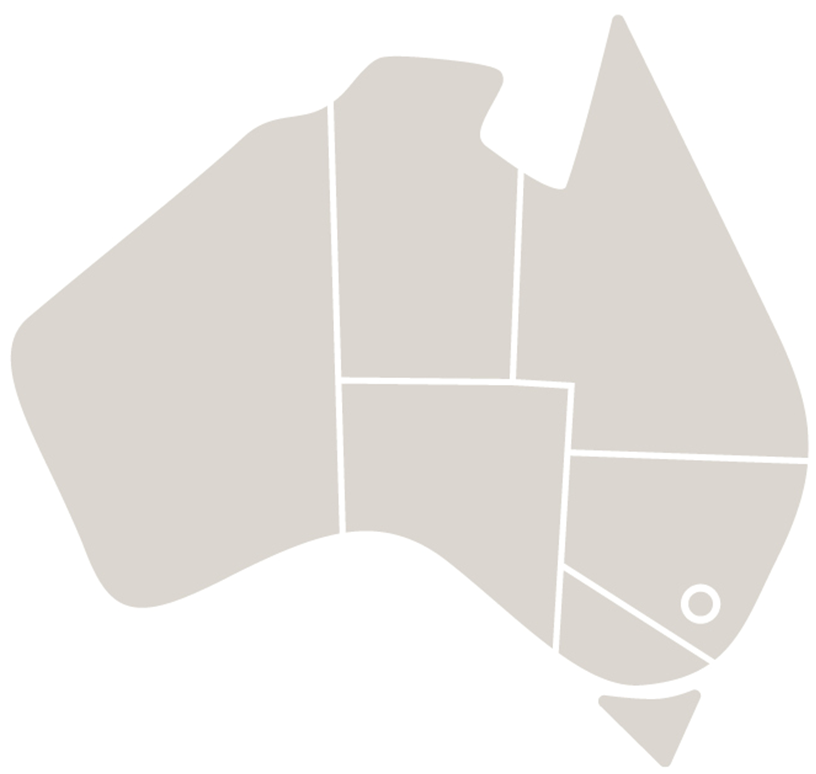 NT
40,000
QLD
1,600,000
WA
500,000
SA
40,000
NSW
1,800,000
VIC
600,000
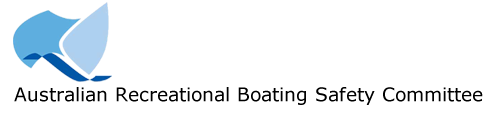 TAS
200,000
3
Boating fatalities snapshot Australia wide 5 years to 2012
While the popular boating states like NSW and QLD have had more fatalities. All the states have fairly low fatality rates per 100,000 registrations
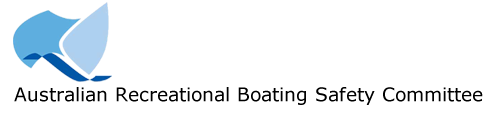 4
5 year boating fatalities snapshot of NSW
All of the19 fatalities in 2011/12 were required to wear lifejackets according to legislation

Only 2 of the 19 deceased wore lifejackets but died due to high impact collision
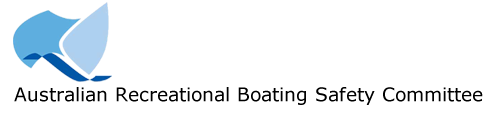 5
Long-term trend in fatality incidents in NSW
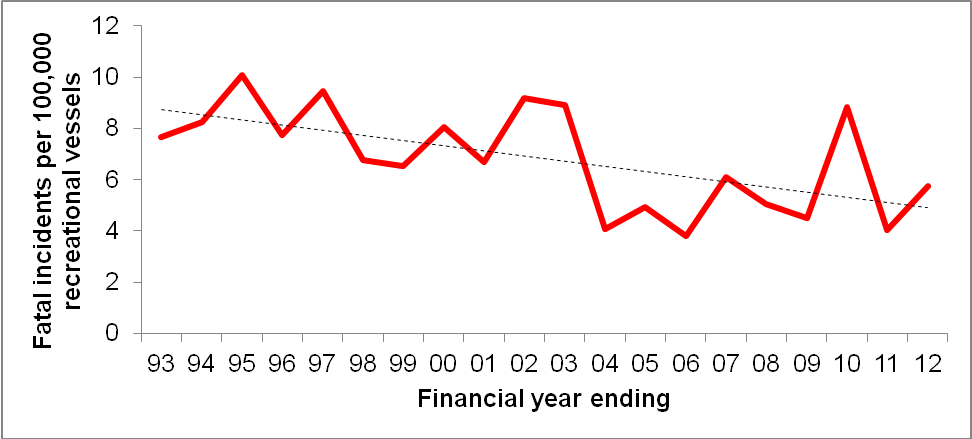 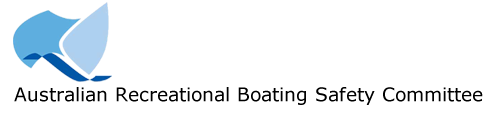 6
The importance of wearing a lifejacket
Drowning causes 2/3rds of boating fatalities in NSW

Less than 5% of drowning victims were wearing a lifejacket

Bar-crossing fatal incidents have fallen 64% since the introduction of compulsory wear rules in 2003
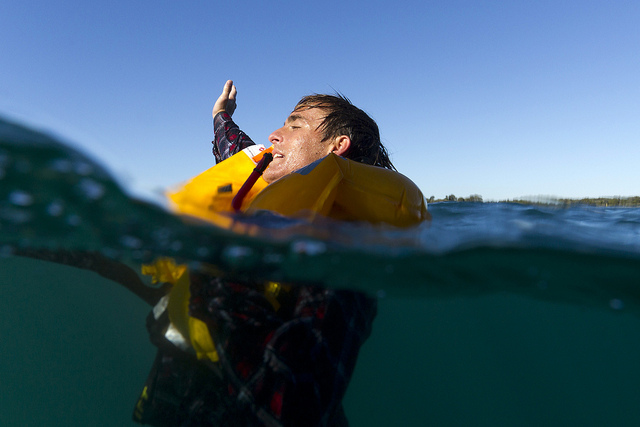 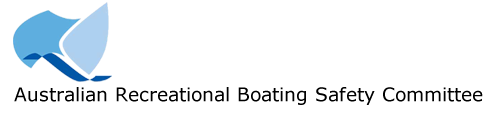 7
Australian Recreational Boating Safety Committee (ARBSC)
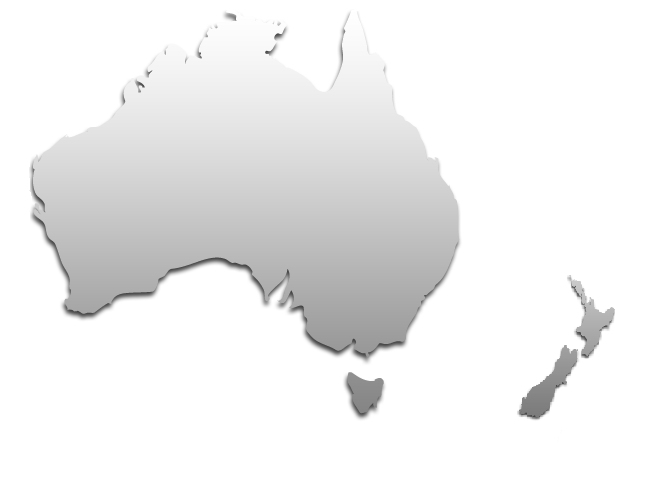 Established to co-ordinate national recreational boating activities

Comprises senior representatives of State and Territory maritime agencies

The ARBSC is chaired by the General Manager, OBSMA for 2011-12

Lifejackets are a feature throughout the work plan
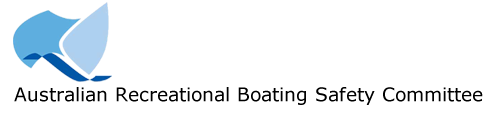 8
Australia New Zealand Safe Boating Education Group (ANZSBEG)
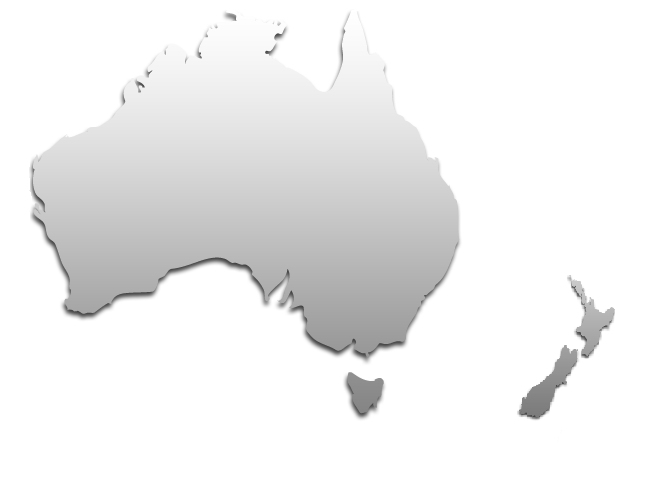 Membership from all maritime jurisdictions in Australia as well as New Zealand.
Observer status is provided to the following:

Federal Bureau of Meteorology
Boating Industry Alliance Australia
Surf Life Saving Australia
Yachting Australia
Australian Communications and Media Authority

Chaired by OBSMA. Work plan includes:

Lifejackets maintenance, servicing and education as the major project
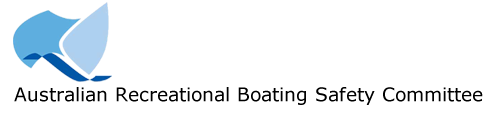 9
Lifejacket carriage
Lifejacket carriage is compulsory across all States except in Western Australia
where carriage is only required on open (ocean) waters
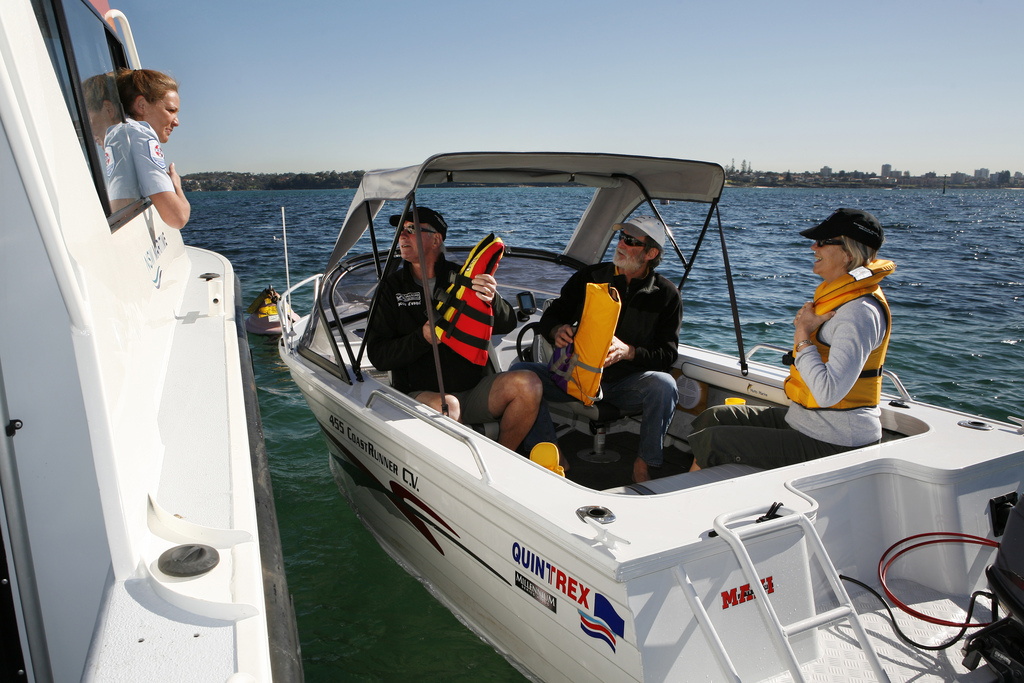 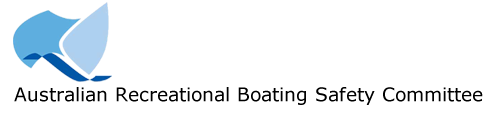 10
Boating safety strategies in NSW
Lifejacket website (www.lifejacketwearit.com.au)
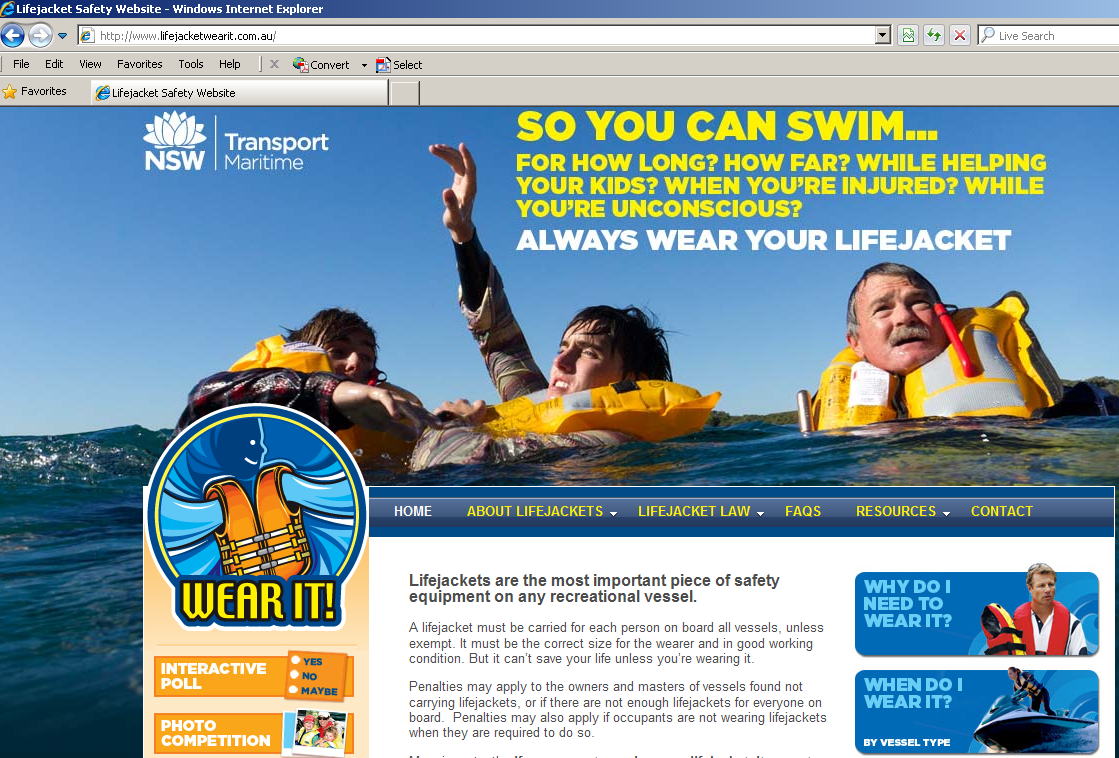 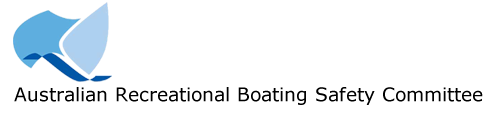 11
Boating safety strategies in NSW
Television campaigns
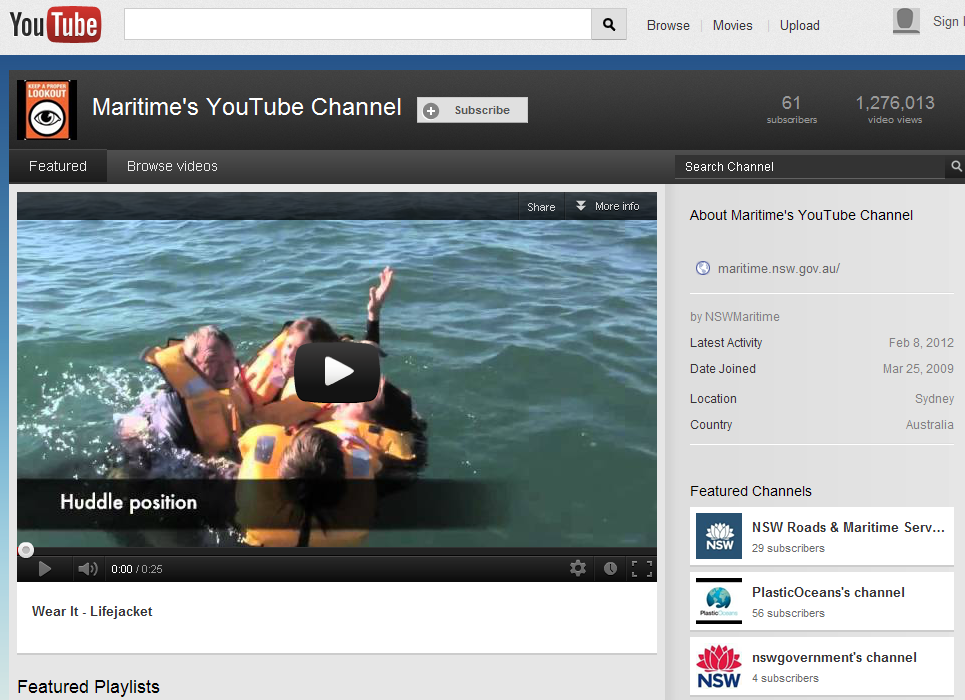 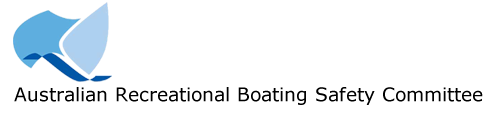 12
Boating safety activities in NSW
Education and compliance     program

50,000 on-water vessel safety checks per annum

Random breath tests (NSW Water Police)

Safety partnerships

Lifejacket advertising campaign

Lifejacket loaner/gift program
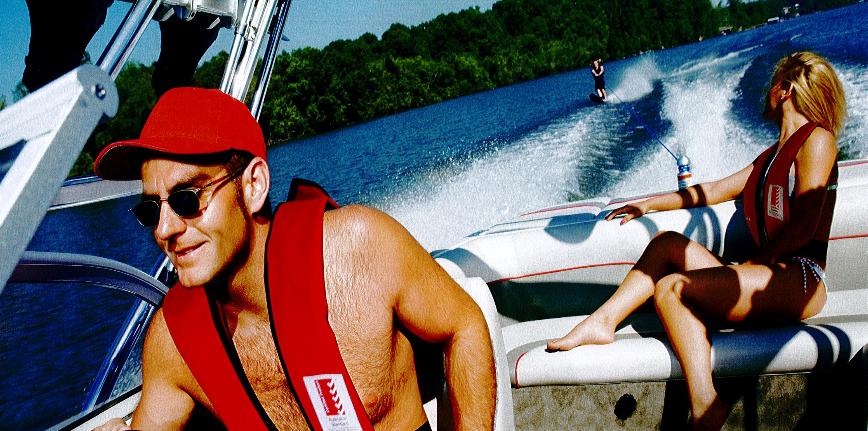 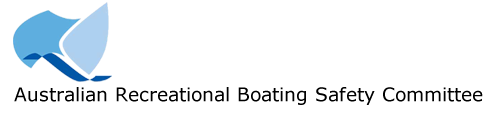 13
Boating safety initiatives in NSW
Lifejacket  awareness campaign

Lifejacket wear initiative

Paddle craft safety campaign

On-water compliance reform

Boating safety plans

Safe boating education & communication strategy 2012-2015

National maritime safety law
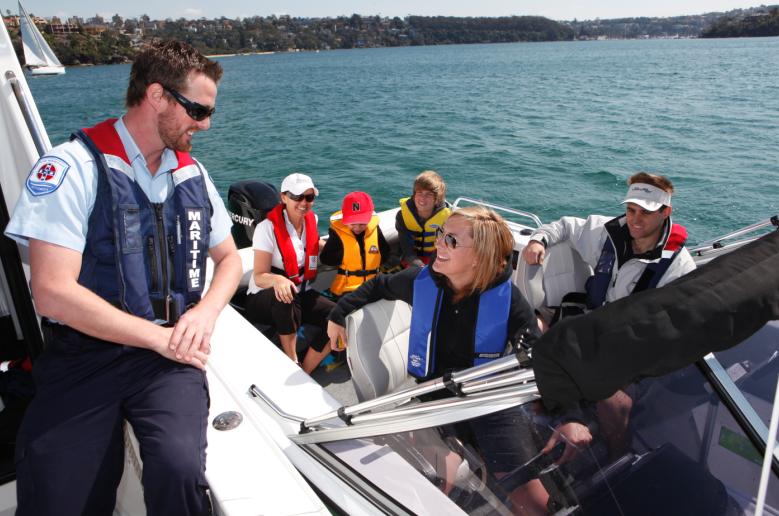 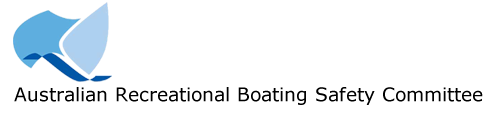 14
Registrations of interest (lifejacket supply & promotion)
Partnerships with industry

Standardized inflatable lifejacket servicing

Lifejacket replacement system ‘swap and go’

Improve lifejacket wear rate
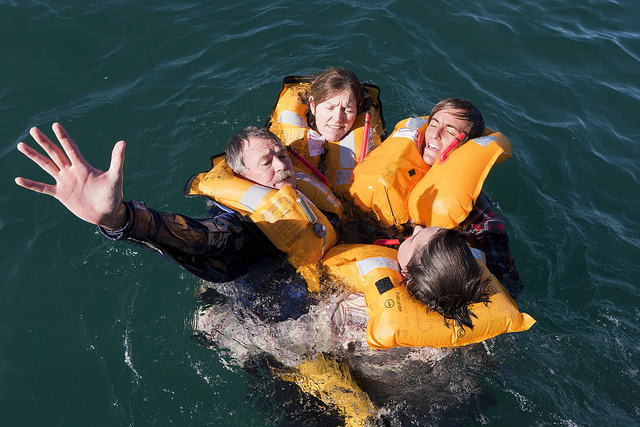 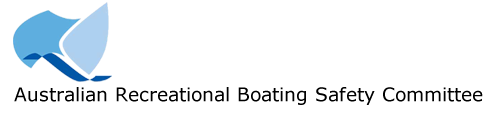 15
NSW boating safety check compliance rate (recreational vessels incl. PWC)
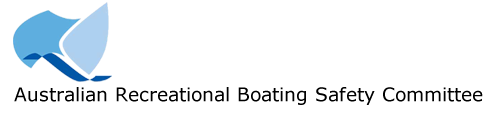 16
Summary of lifejacket wear requirements
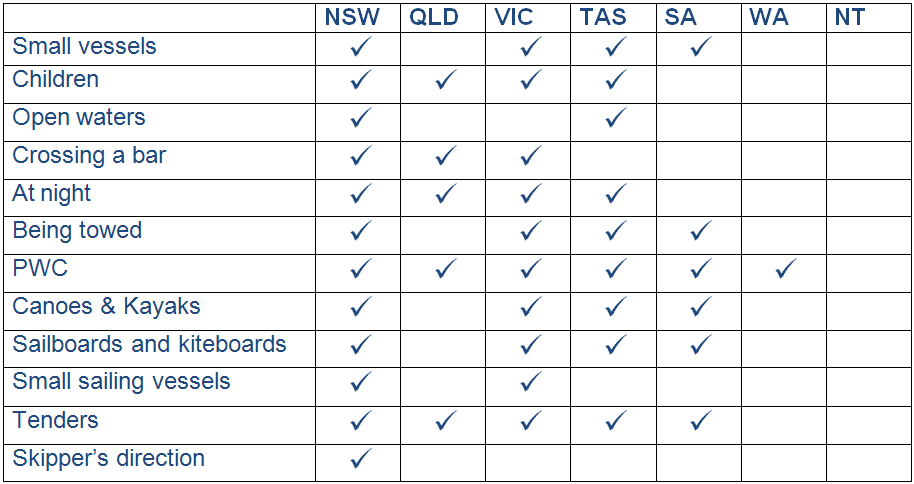 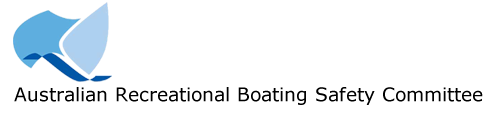 17
Different waters - Queensland
Tropical environment

Cyclone hazard in summer

Recreational boating occurs well offshore along Great Barrier reef 

Remote areas popular with recreational boaters
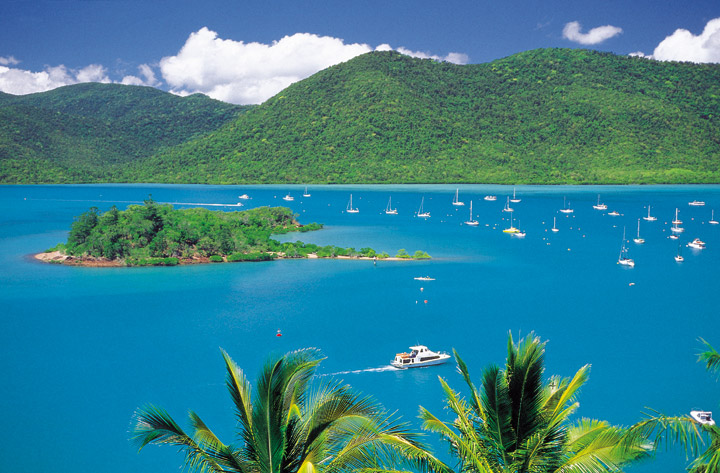 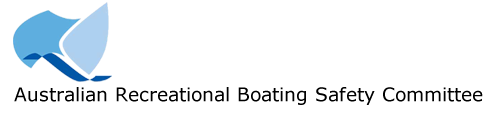 18
Different waters - New South Wales
Most populous State

Busy congested waterways

Frequent interaction of big ships, small boats & passive craft

Coastline fully exposed to Tasman Sea

Frequent aquatic special events

Subtropical to alpine boating environments
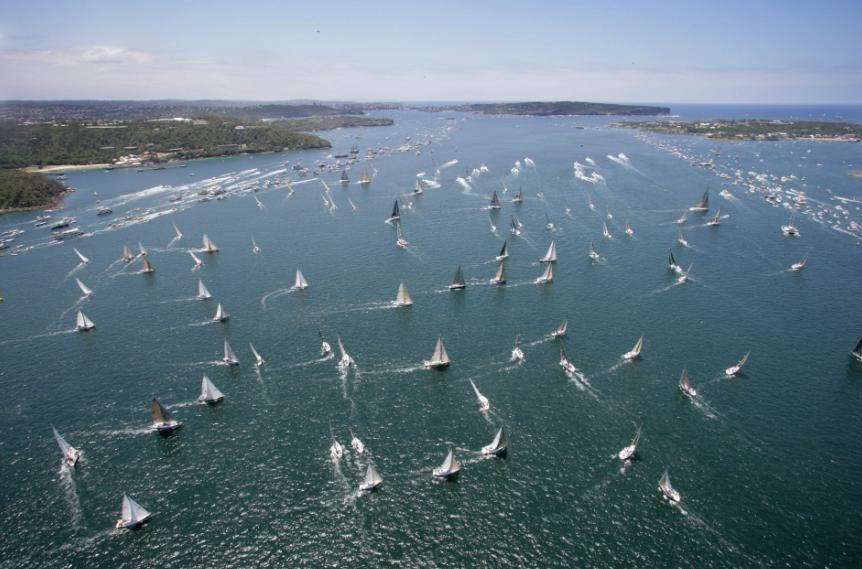 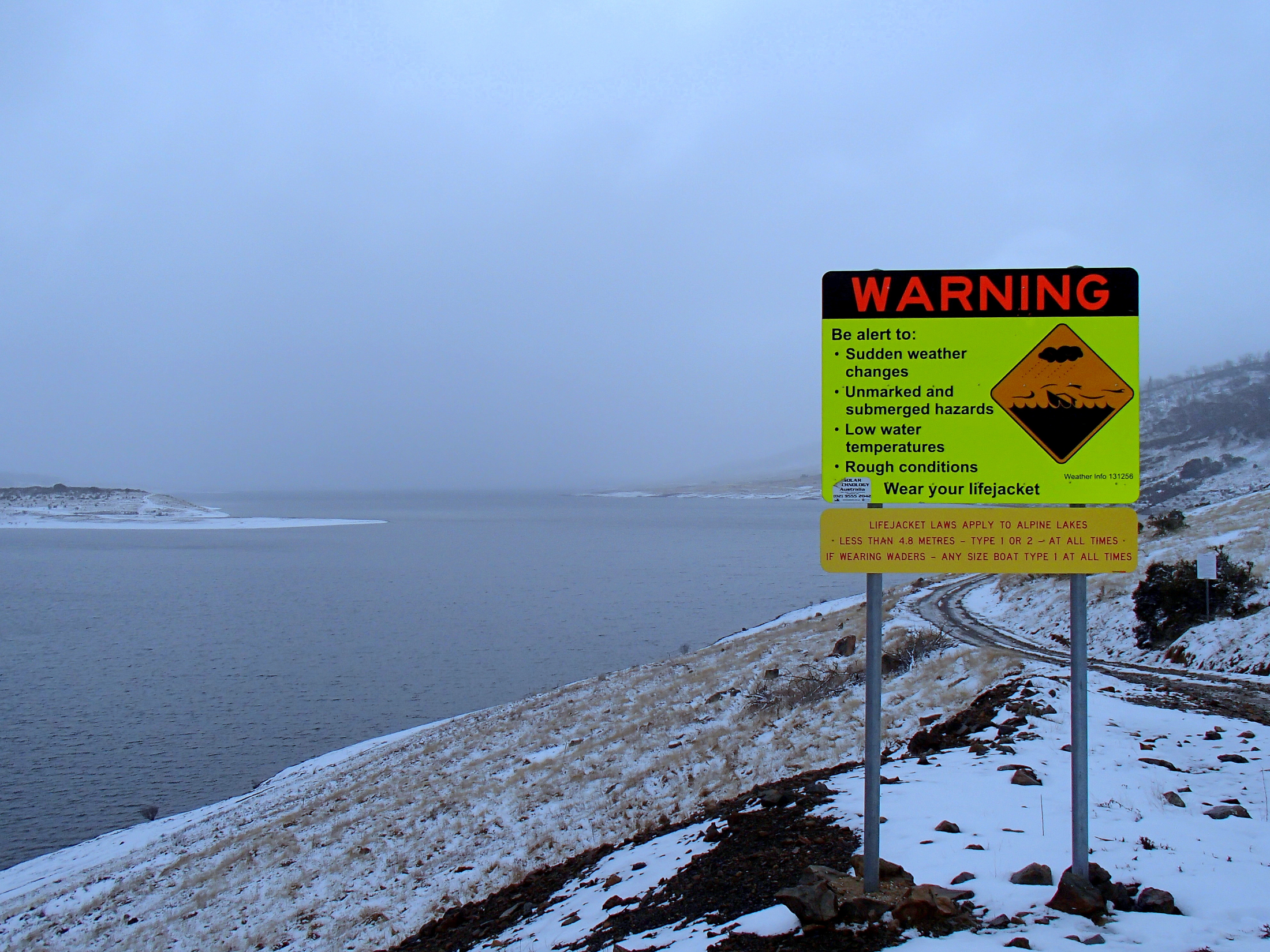 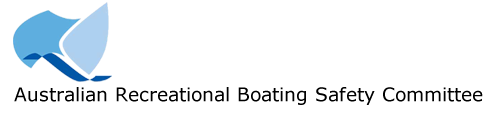 19
Office of Boating Safety and Maritime Affairs (OBSMA)
Established on 1 November 2011 to lead and direct the development and
implementation of strategic direction and policy and regulatory reform
initiatives. OBSMA is actioning the Government’s policy initiatives for boating
safety, maritime property and waterways management.
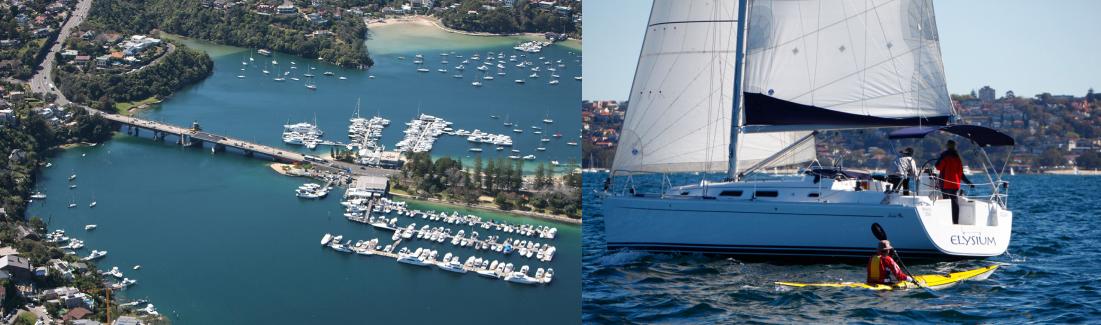 OBSMA sets the strategic directions for implementation by the service provider, Roads & Maritime Services.
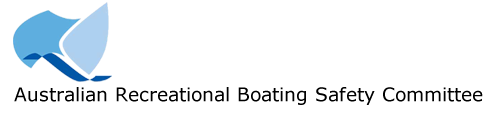 20
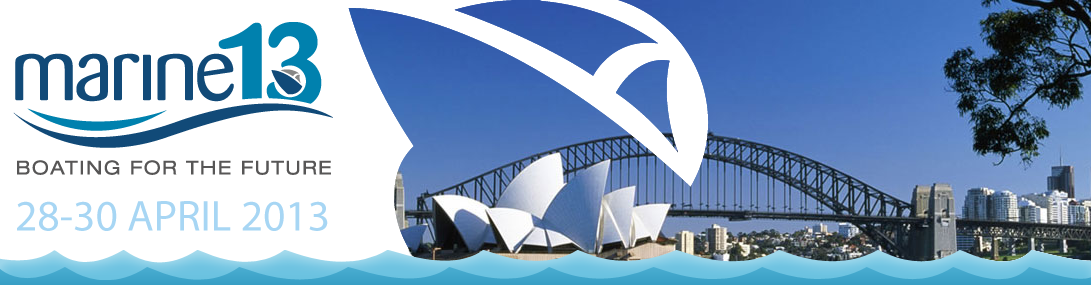 Australia’s first ever International Marine Conference and Exhibition

Marine13 will, for the first time in Australia, bring together representatives of marinas, recreational boating and boating safety to the one event in Sydney. 

Stakeholders from these various streams of the boating and marine industry will be able to share information and ideas in a bid to prepare the sector for challenges and growth into the future.

www.marine13.com
Principal partner
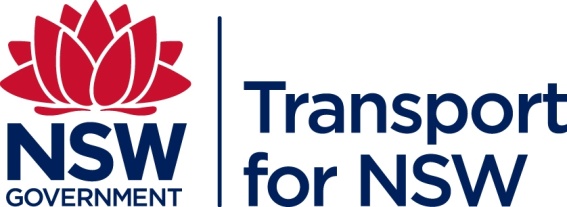 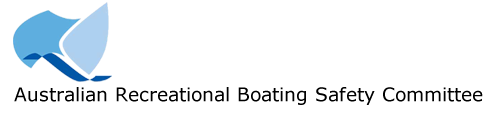 21
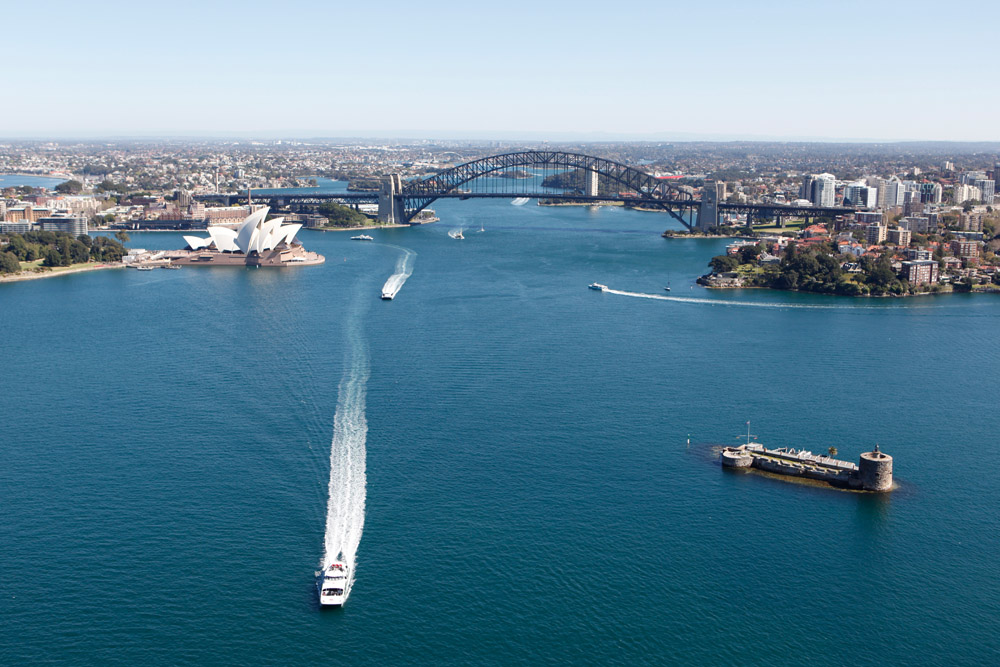 22